Natural Gas IRPEB-2020-0091
Presentation to OEB
February 19, 2021
Jay Shepherd
Regulatory Co-Counsel, School Energy Coalition
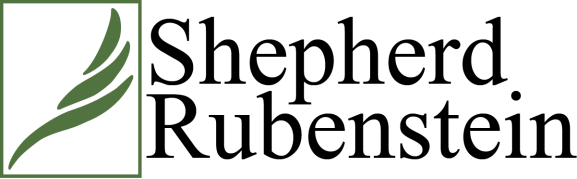 Planting a Flag in the SandThree Issues
Accepting the Future

Approaches to IRP Planning 

Player/Gatekeeper/Opponent
Accepting the Future
Canada is Facing a Low Carbon Future
Can debate about the details, not the direction
Gas Distribution is a Legacy Business
Enbridge assumes long term growth - WRONG
Gas distribution will die, or be limited to a niche
The only questions are
How long will it take?
How much pain do we experience in the meantime?
Who gets left footing the bill?
Enbridge planning is based on an incorrect assumption
Enbridge Wants Incentives for implementing IRP
Misses the point
They already have an incentive - Survival
Enbridge Approach to IRP
Choice between options
Pipeline is the default, and the starting point (the “Preferred Option”) 
Anything else is secondary
Only consider options owned or controlled by EGI
Test is impact on rates charged to customers
Enbridge profits must be protected
Alternative Approach to IRP
“Just say no” approach
Enbridge can only invest in capital consistent with the public interest
Test is TRC or SCT or something similar
If there is another option available to meet a need, then the Board should deny approval for Enbridge spending
If the time for the other option is past because Enbridge waited until it was too late, the cost to catch up should be borne by Enbridge, not the customers
Better Approach to IRP
Low carbon future is a problem to be solved
Not by opposition, but by facilitation
Plan the Enbridge system proactively
Reduce gas use over time
Reorder/reschedule timing of gas deliveries
Eliminate new construction/shrink rate base
Test of DSP is 
Does it achieve a low carbon future as soon as possible?
Is all capital spending in the DSP necessary to produce that result?
Is rate base declining fast enough?
Enbridge?
Player/Gatekeeper/Opponent
Enbridge Cannot Deliver the Right Future
Growth company dependent on +$1 billion/year capital plan
Doesn’t believe that IRPAs can actually deliver results
Has too many upstream interests that are dependent on continued growth in gas use
Has had ample opportunity to show they can do it – they can’t
Evidenced by the Enbridge Proposal
Assumes indefinite growth
Want same (or more) revenue from customers (“like treatment”)
With less investment in distribution infrastructure
Entering the competitive markets as if a monopoly
Fighting the inevitable decline of gas distribution at customer expense
Seeks control over competitors, i.e. a gatekeeper that opposes their competing business offerings
Solution is not to hand the keys over to Enbridge
Natural Gas IRPEB-2020-0121
Presentation to OEB
February 19, 2021
Jay Shepherd
Regulatory Co-Counsel, School Energy Coalition
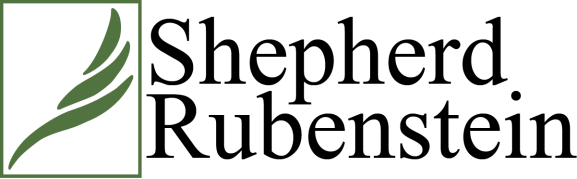